Soil 4234 Lab # 11
Fall 2016
Soil Test for Potassium and Sulfur
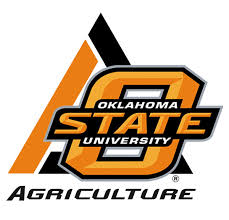 Potassium Facts
Potassium is immobile in the soil, and mobile in the plant
Second most abundant nutrient in the plant.
Taken up as K+
Remains in that inorganic form in the plant.
Soil test values are typically higher in 
Drier climates
Soils with high shrink-swell clays
In Oklahoma, most fertilization is required in areas of high biomass removal systems
Alfalfa, improved Bermuda grass
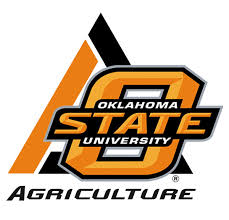 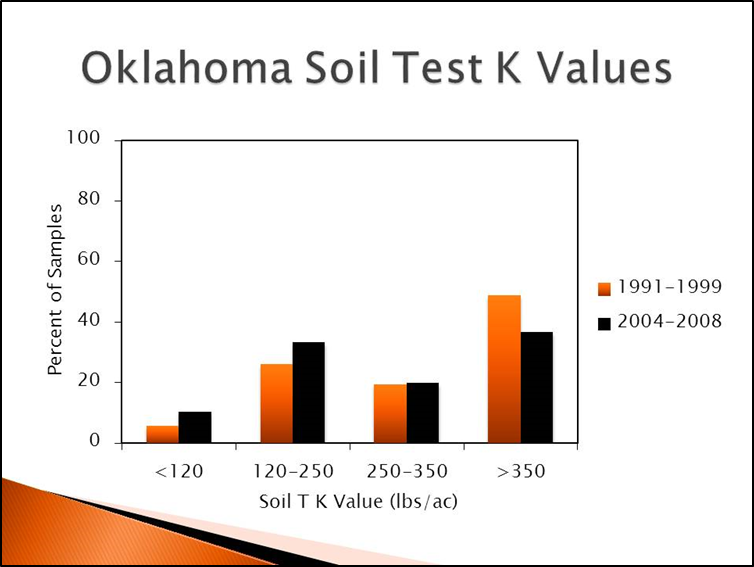 Potassium Soil Test
Mehlich III Extractant
10:1 extractant: oven dried soil ratio
Shaken for 5 minutes
Filtrate analyzed on ICAP or AA
Concentration reported as Soil Test K Index
Sources of Error
High shrink-swell clays fix K+ in the clay inter layers in extremely dry years
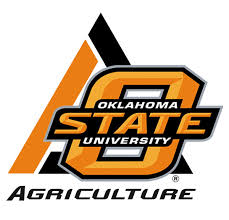 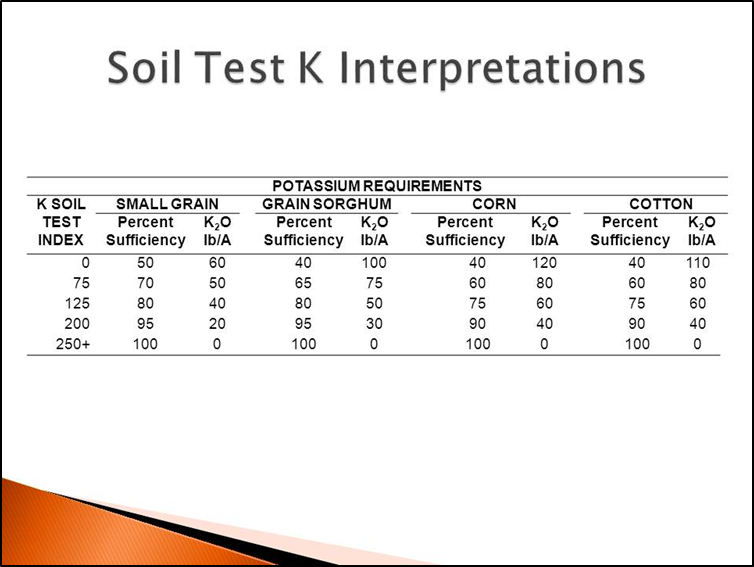 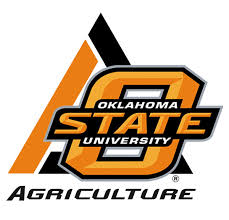 Potassium Fertilizer Sources
Muriate of Potash – KCl
60 – 62 percent K2O
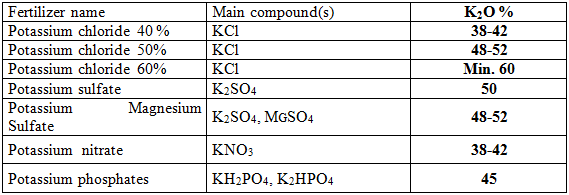 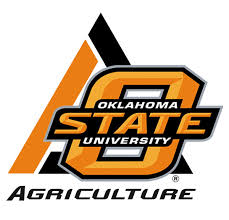 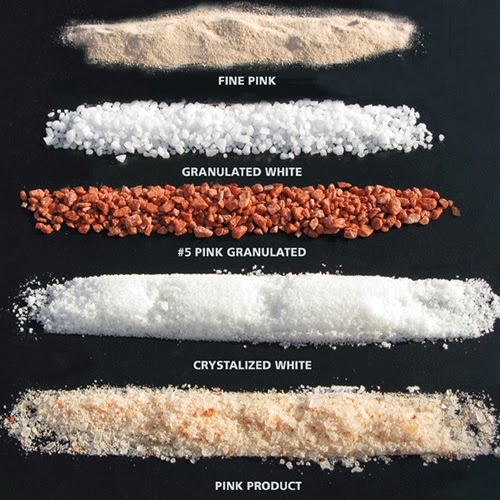 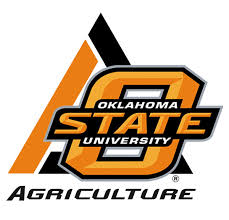 Sulfur Facts
Sulfur is mobile in the soil, and immobile in the plant.
Taken up as SO42-
Used in the formation of two amino acids in the plant.
Because it is mobile in the soil, fertilizer recommendations are based on yield goals.
20:1 ration of N applied/S applied (non-legumes)
Surface and subsurface soil sampling required.
Deficiencies usually only seen in sandy soils with low soil organic matter.
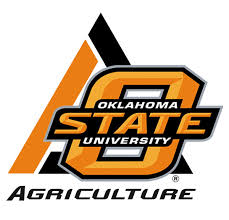 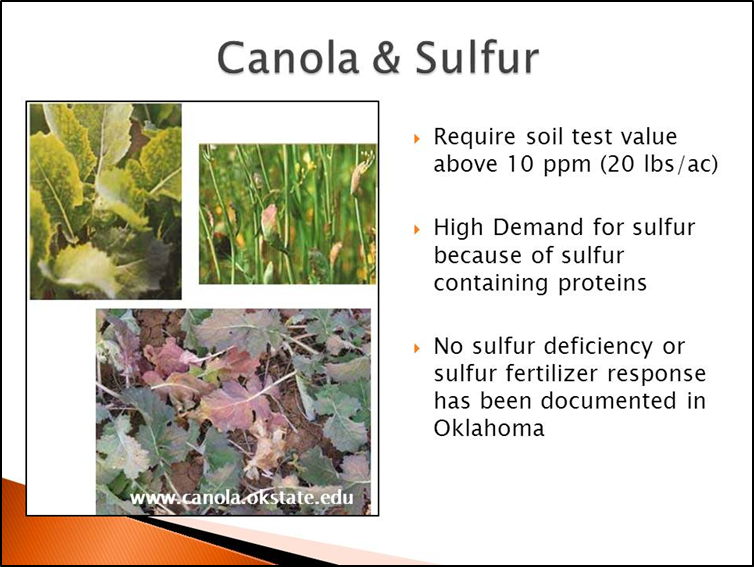 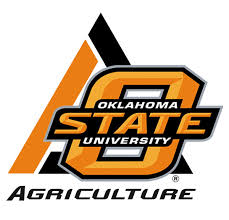 Sulfur Soil Test
Extractant =  Calcium Monophosphate
2.5 : 1 extract : oven dried soil ratio
Shake for at least 30 minutes
Filtrate analyzed on ICAP
Concentration reported as lbs S/ac
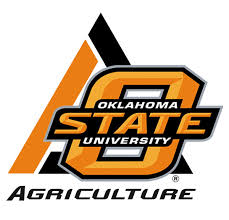 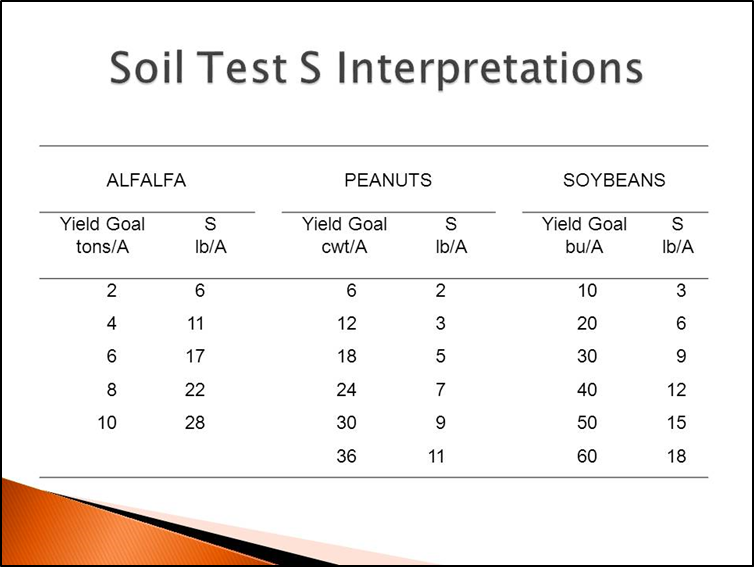 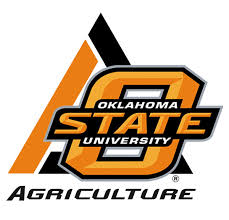 Sulfur Fertilizer Source
Gypsum – CaSO4 + 2H2O
17 % sulfur
Not very water soluble

Ammonium Sulfate – (NH4)2SO4
24 % sulfur
Water soluble
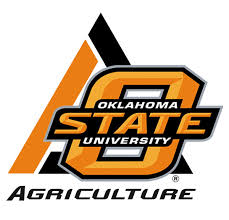